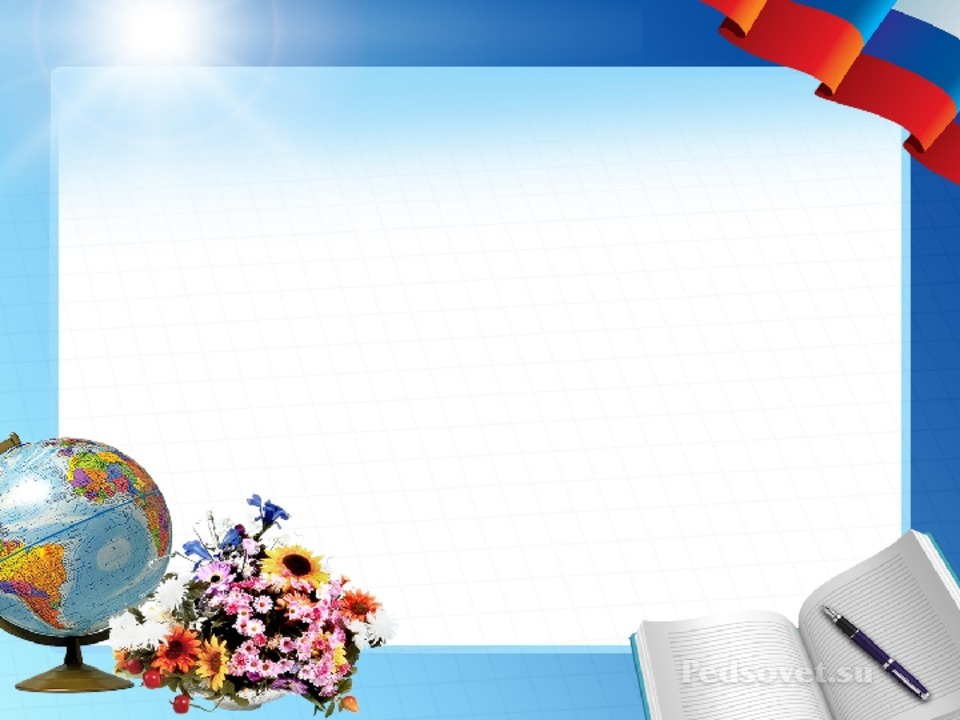 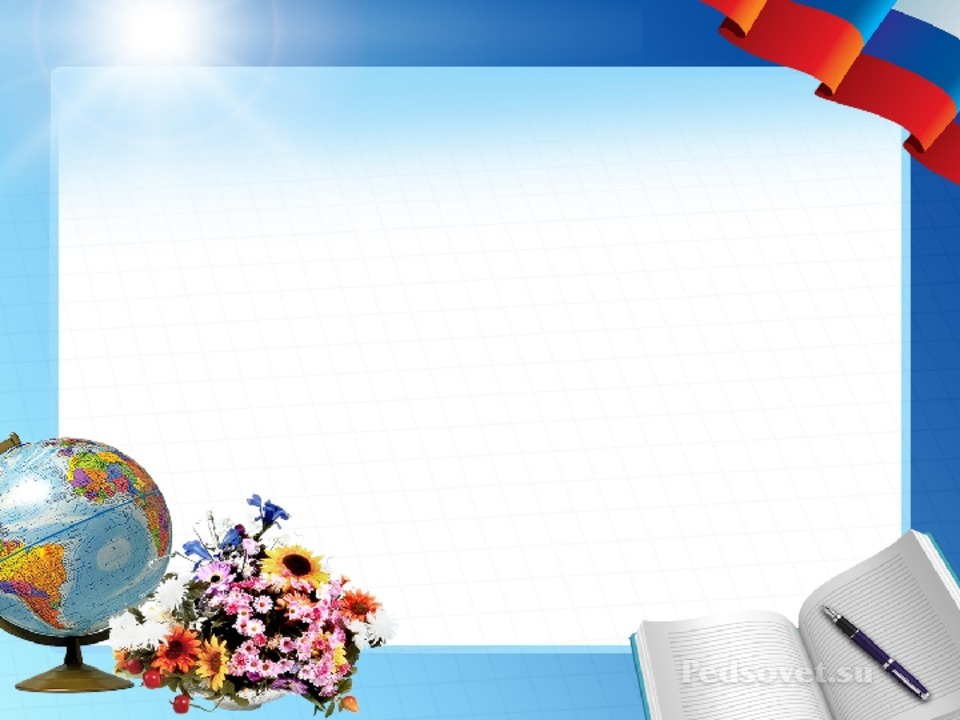 Россия – наша Родина.
(ДИДАКТИЧЕСКИЕ ИГРЫ)
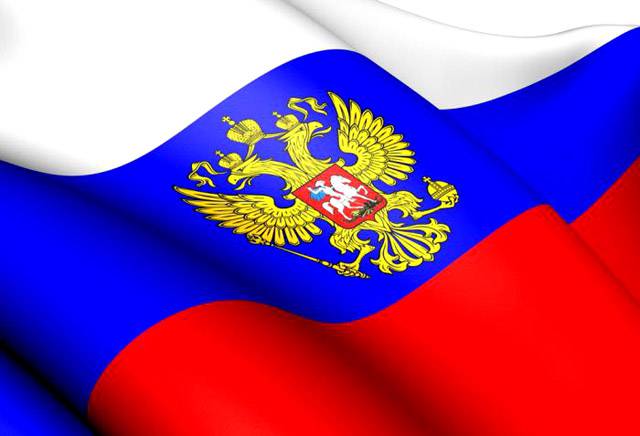 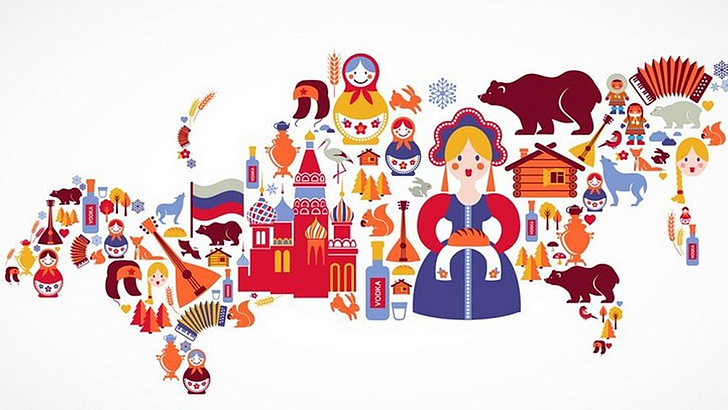 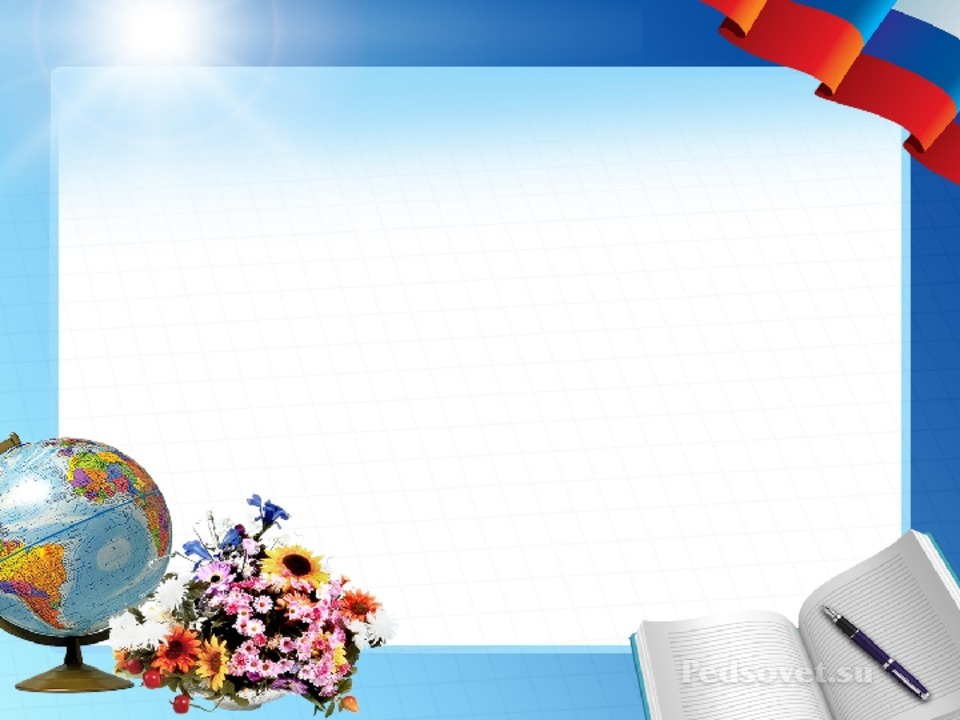 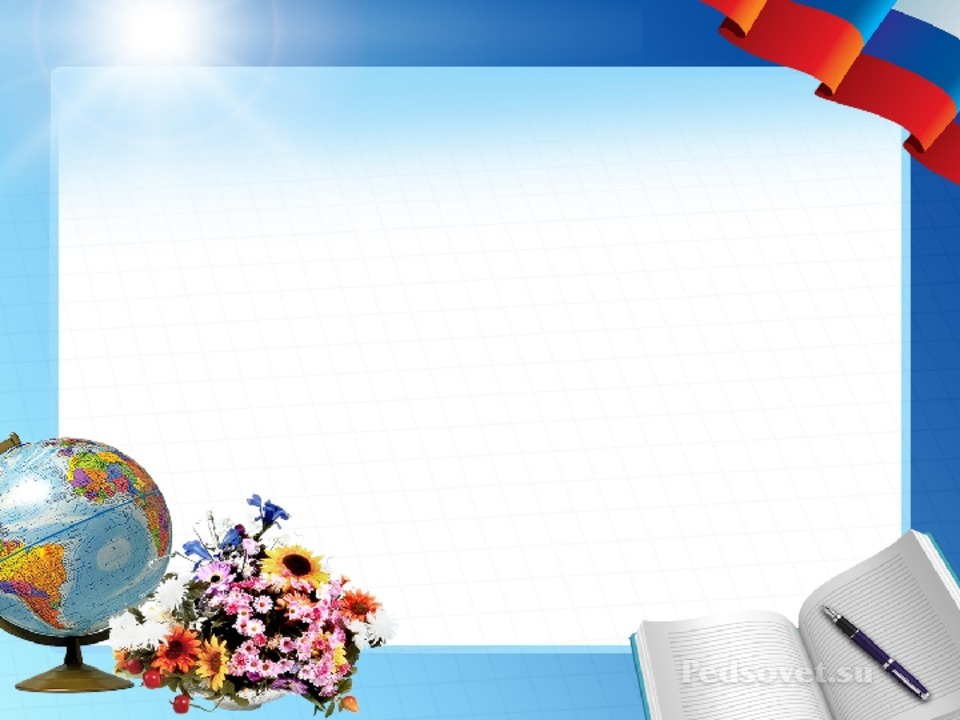 Россия – наша Родина.
Актуальность.
  Недаром говорят:
 ”Если хотите узнать душу народа, приглядитесь, как и во что играют дети.”
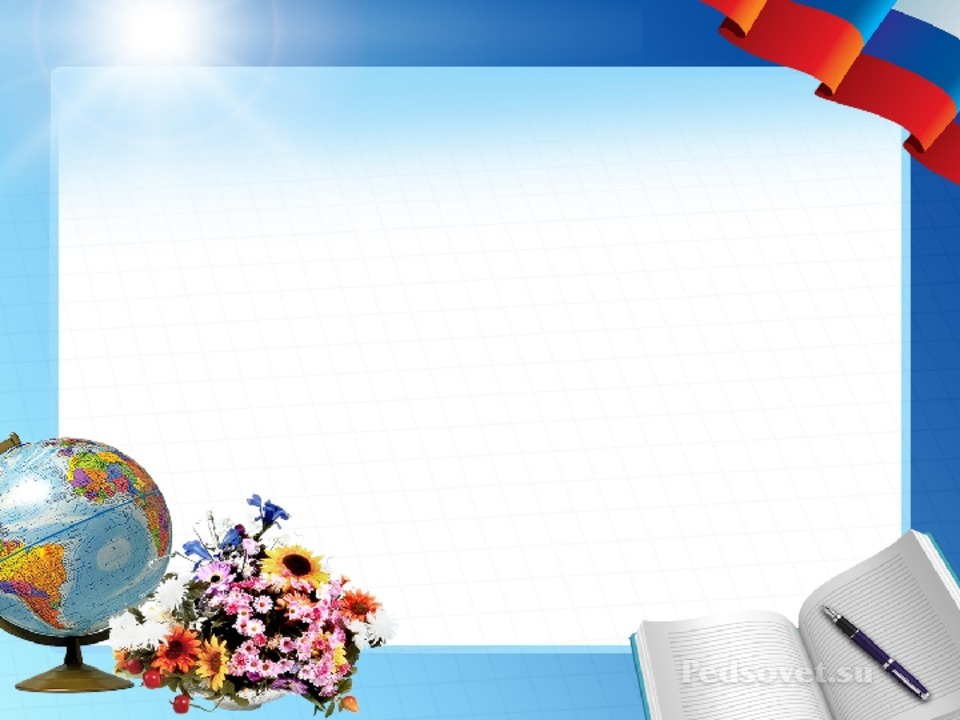 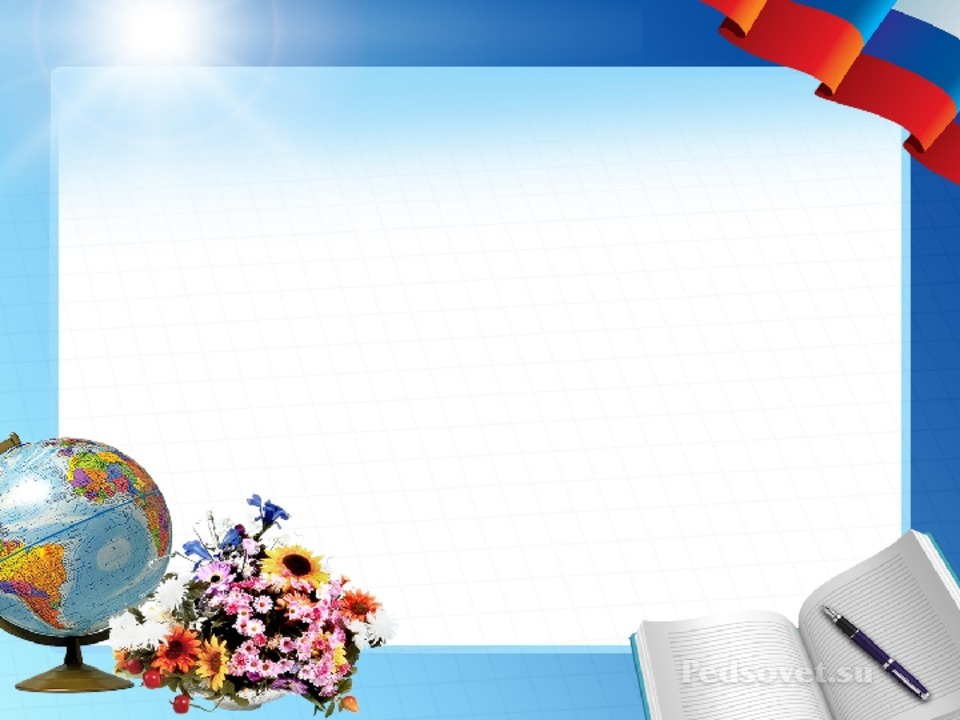 Россия – наша Родина.
ЦЕЛЬ: сформировать и расширить представления детей о Родине – России.
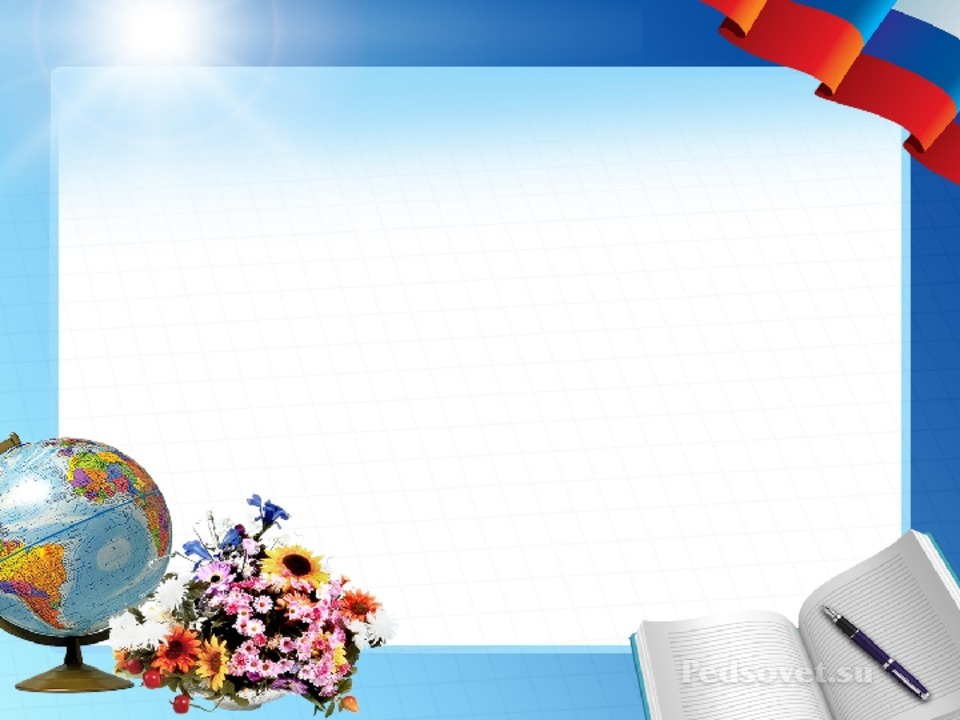 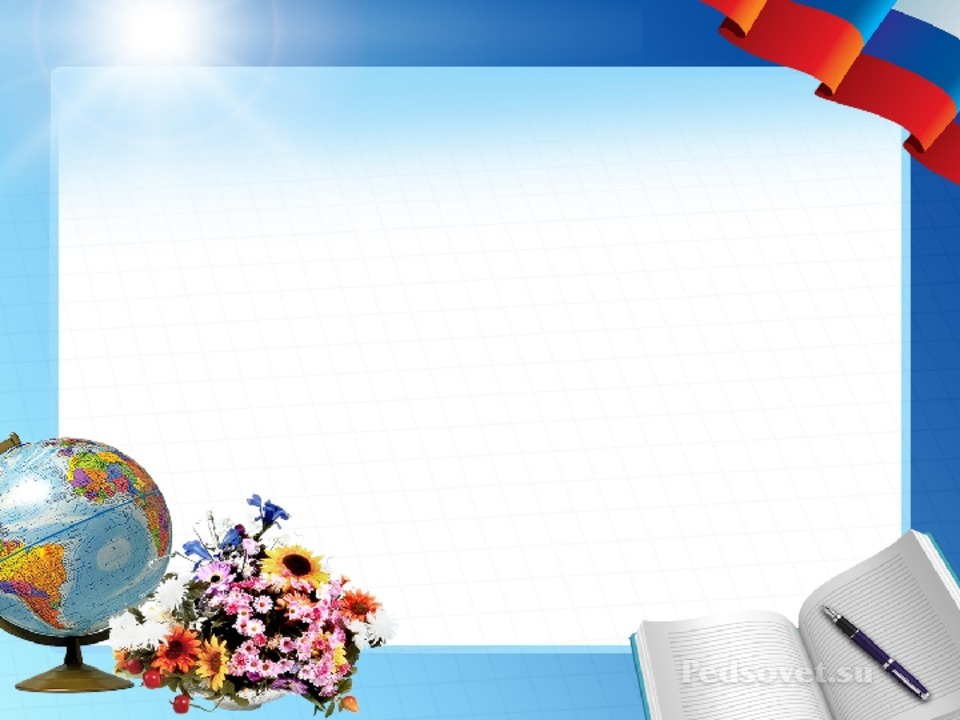 Россия – наша Родина.
Задачи:  Пополнить, уточнить и закрепить представления детей о стране - России,
    ее символике, столице, народах.                            Способствовать зарождению     патриотических чувств.
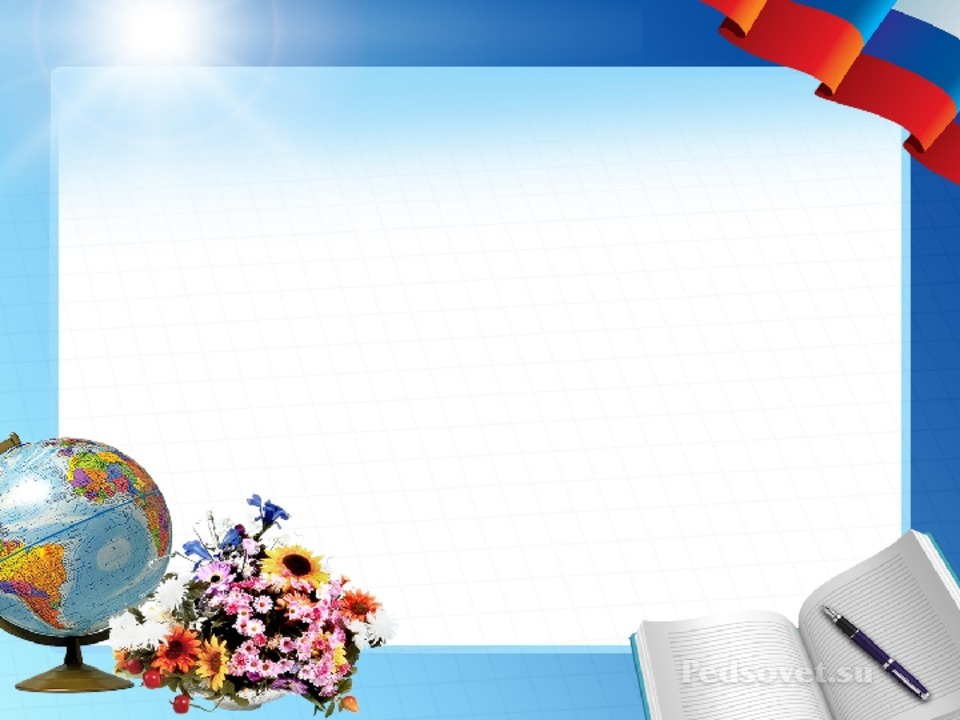 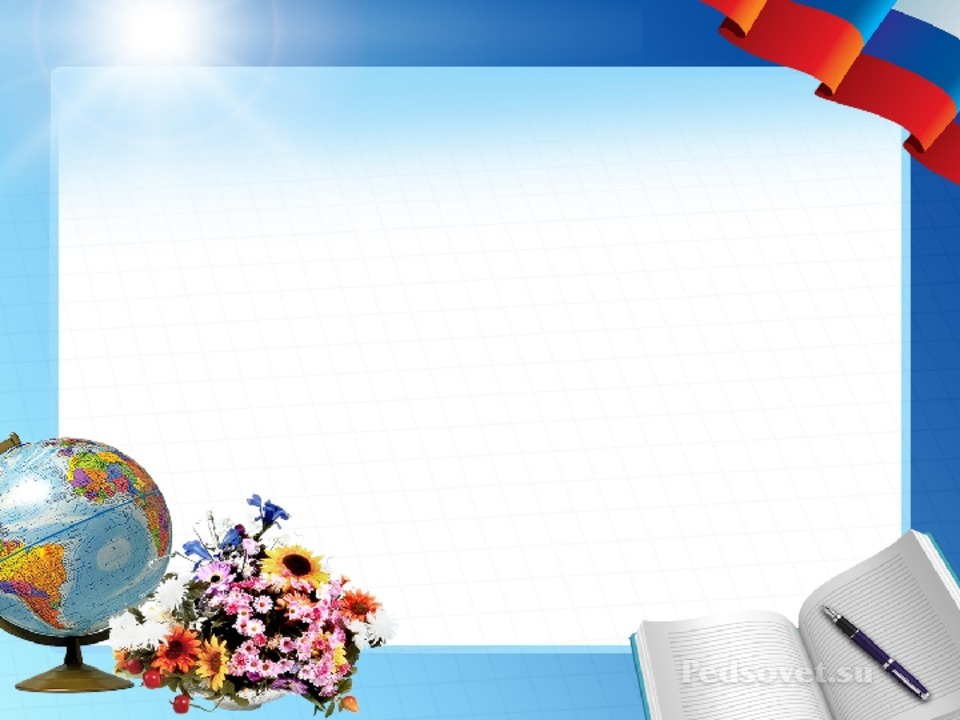 Россия – наша Родина.
Игра «Что рассказывает карта»
Цель:  закрепление умения детей «читать» карту.
Задачи:
     Закрепить знания детей о значении каждого цвета на карте (синий – море, зеленый – леса и т.д.) .
Ход игры:
      Воспитатель показывает иллюстрацию с изображением моря, леса, гор, пустыни и просит показать, как они обозначены на карте.
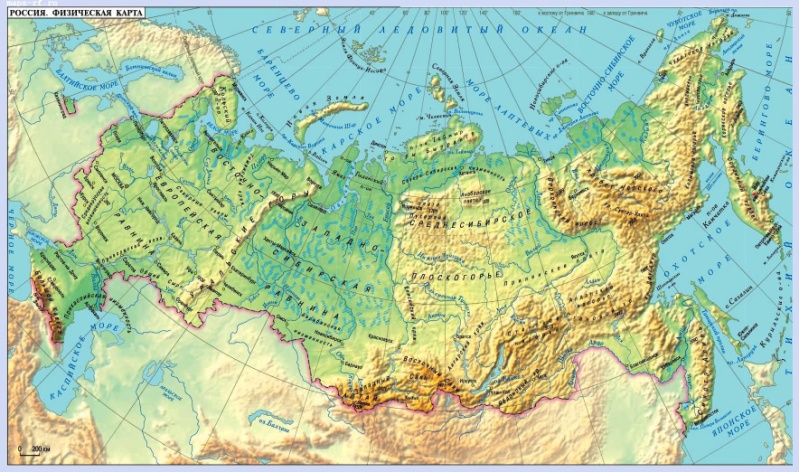 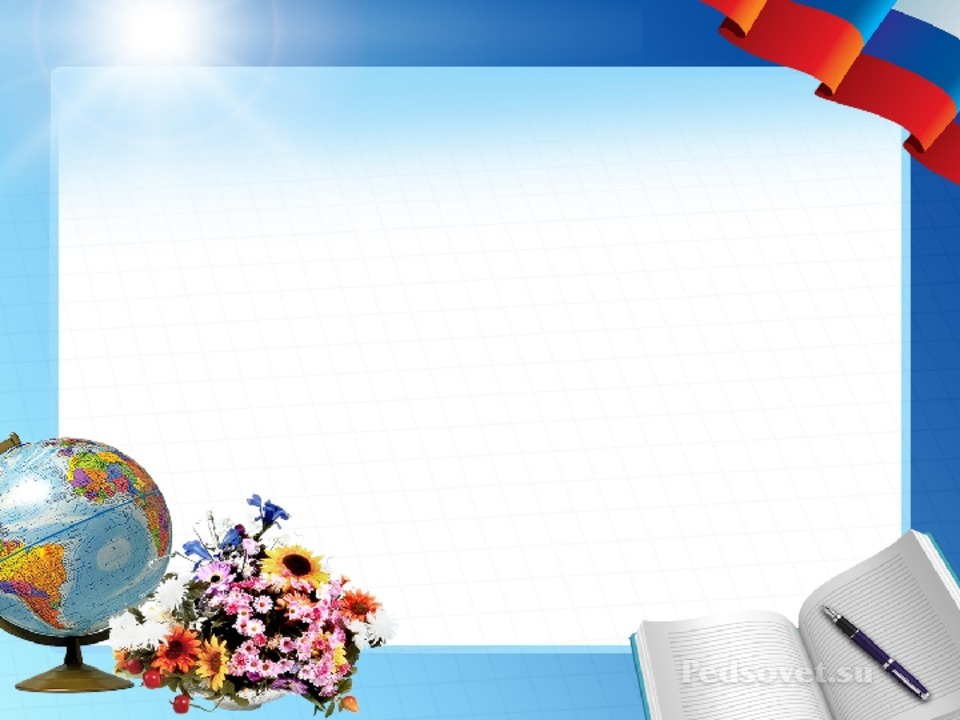 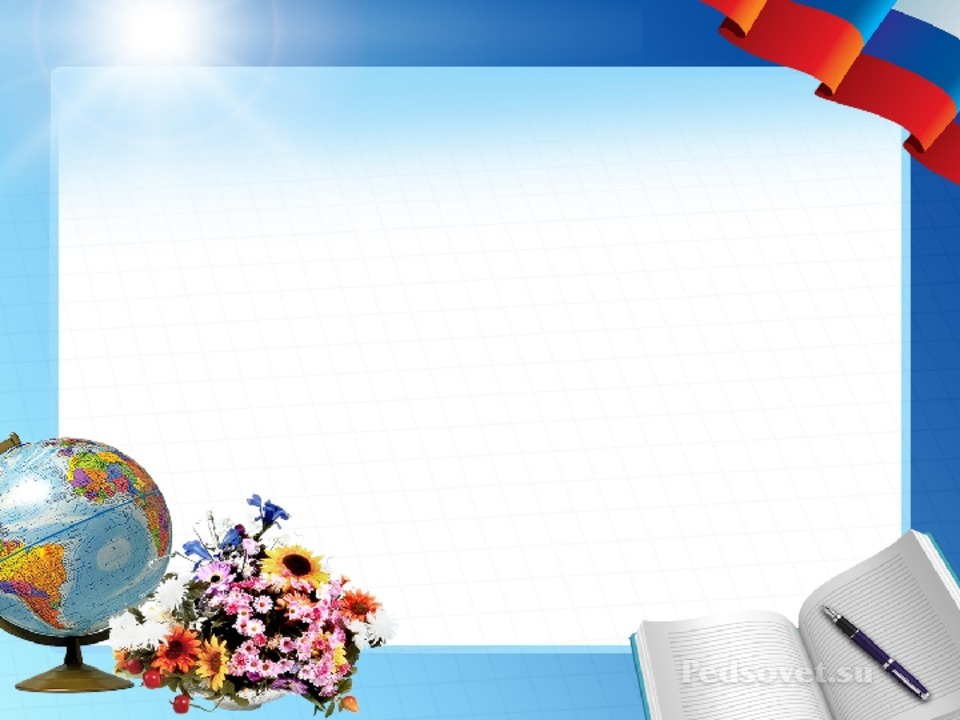 Россия – наша Родина.
Игра«Раскрась российский флаг»
Цель: закрепление знаний детей о расположении и последовательности цвета на российском флаге.
Задачи:
Закрепить умение находить российский флаг.
 умение детей закрашивать флаг,  не заходя за контуры предмета .
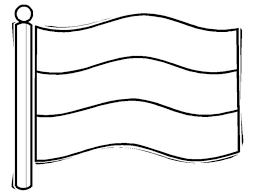 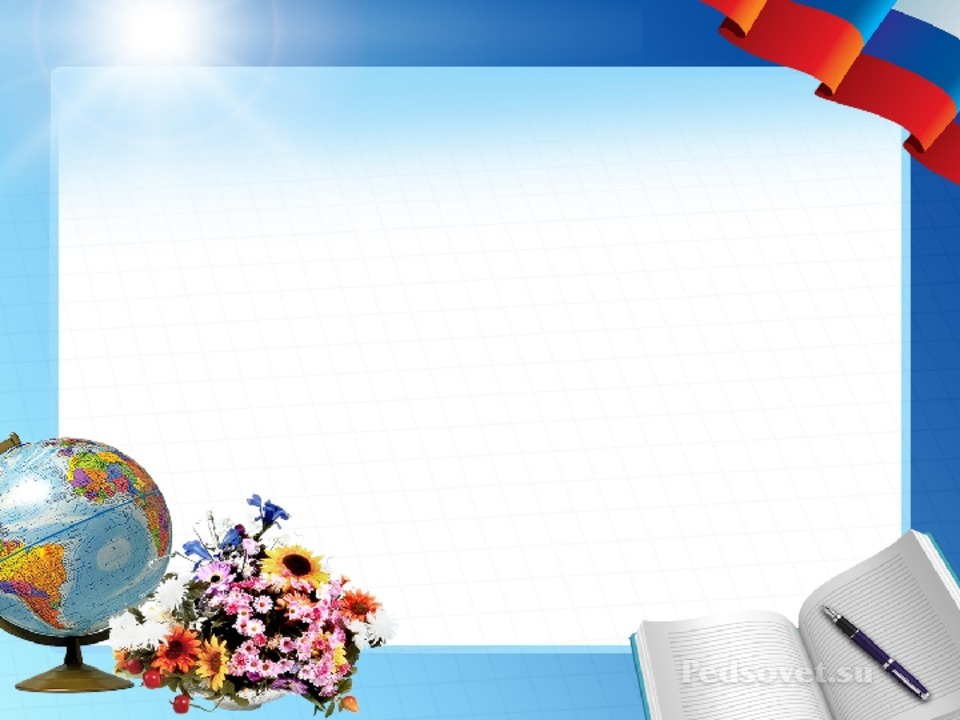 Россия – наша Родина.
Игра « Собери флаг России»
Цель:  закрепление знания детей о государственном символе России – флаге.
Задачи:
Закрепить знания детей о том, что обозначают три цвета.
 Развивать умение составлять   российский флаг  .  
Учить детей рассказывать о значении каждого цвета флага.
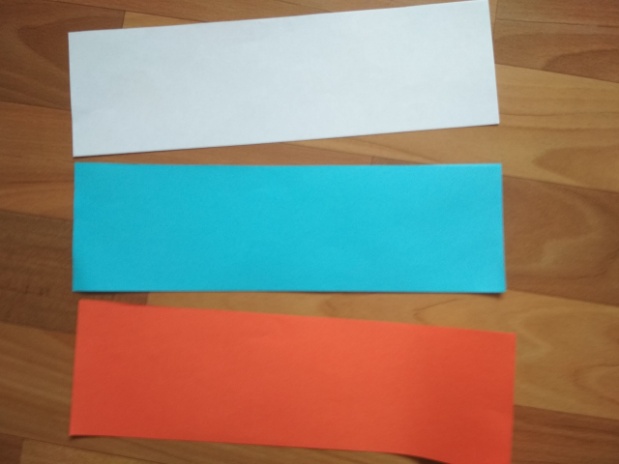 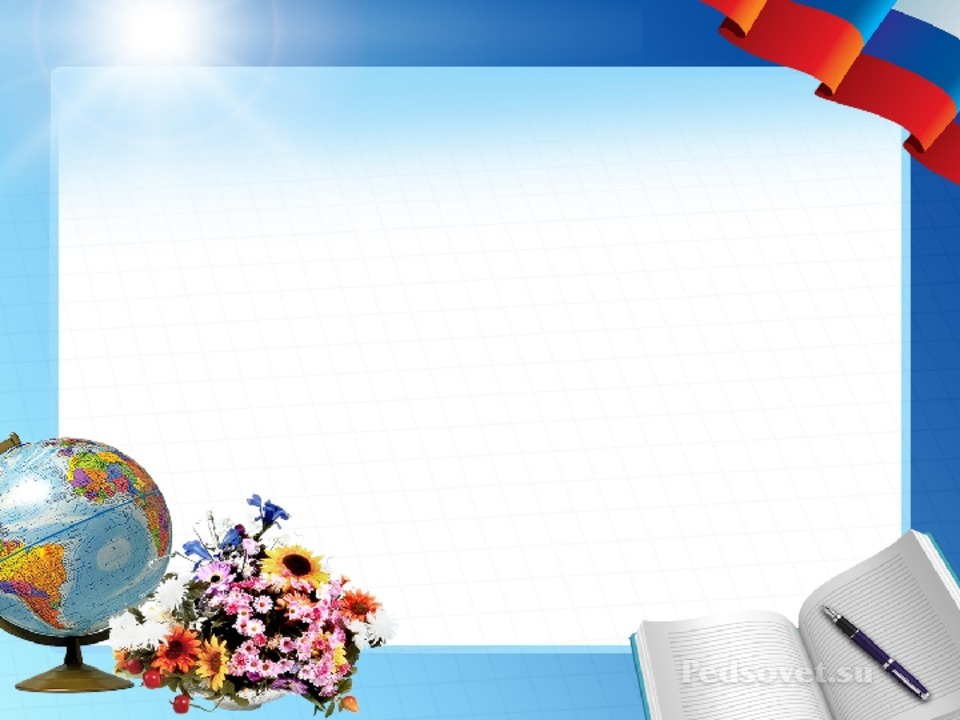 Россия – наша Родина.
Дидактическая игра: «Собери флаг России»

Цель:
Формирование знаний о флаге и его символике цвета.
Задачи:
Воспитывать патриотические чувства к Росси И.
 
Ход игры :Рассмотреть с детьми флаг. Уточнить его цвета, последовательность.

 Задание: собрать картинку флага.
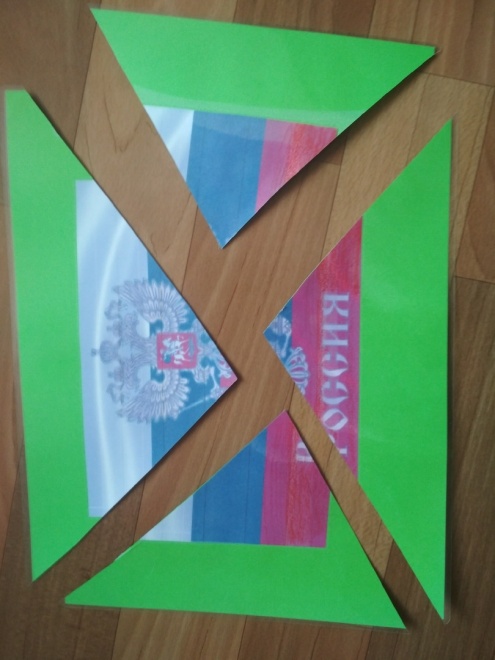 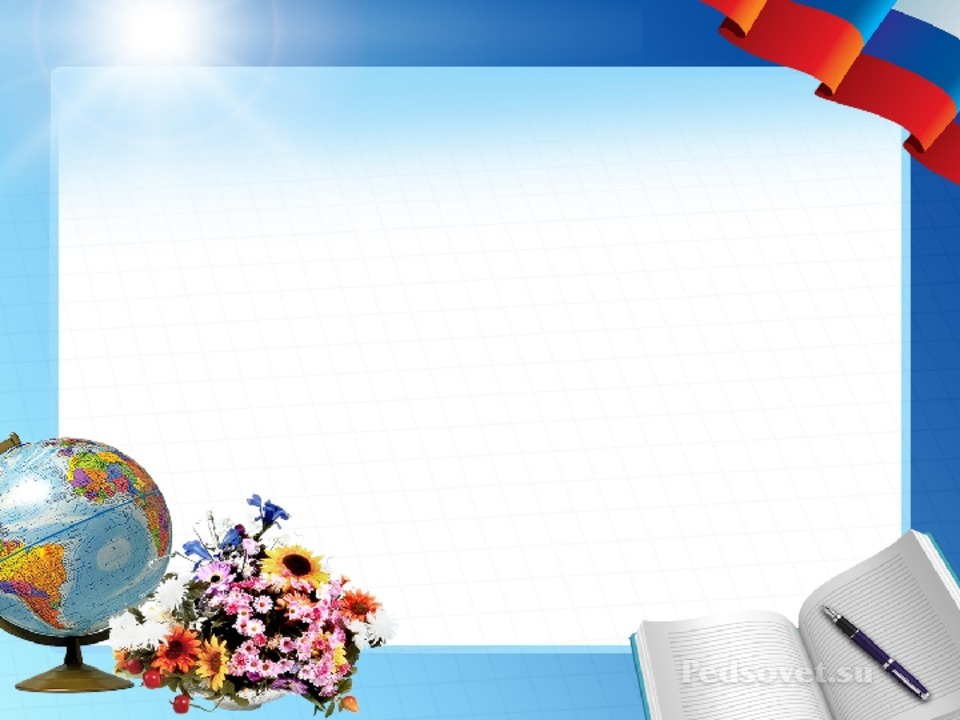 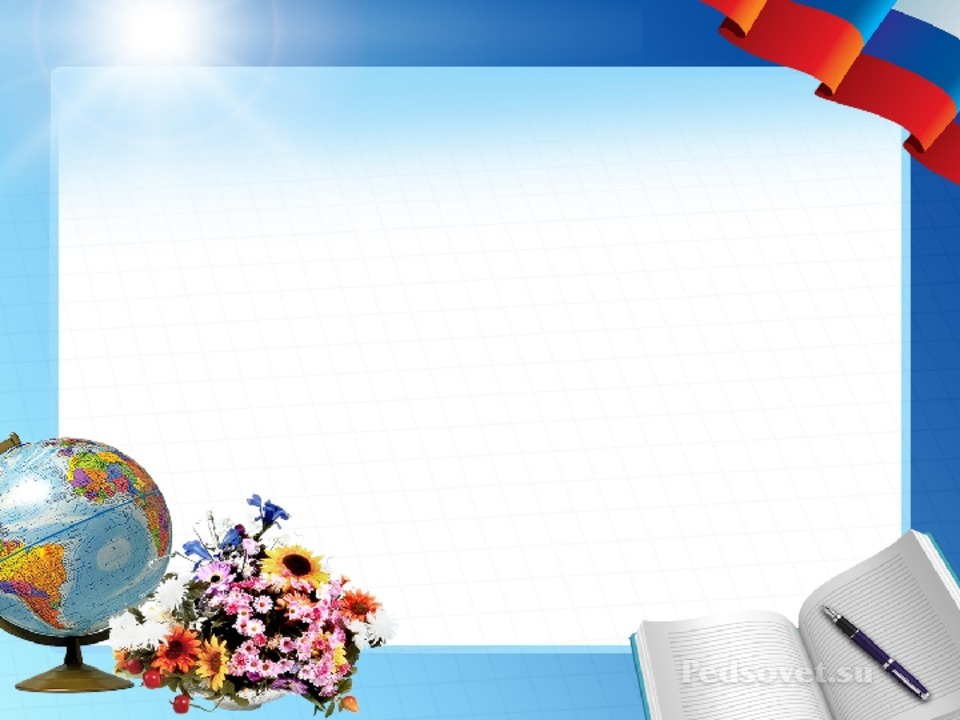 Россия – наша Родина.
Игра: «Найди и покажи  герб и флаг России».
 
Задача: развивать у детей умение находить Российский герб и флаг среди других.
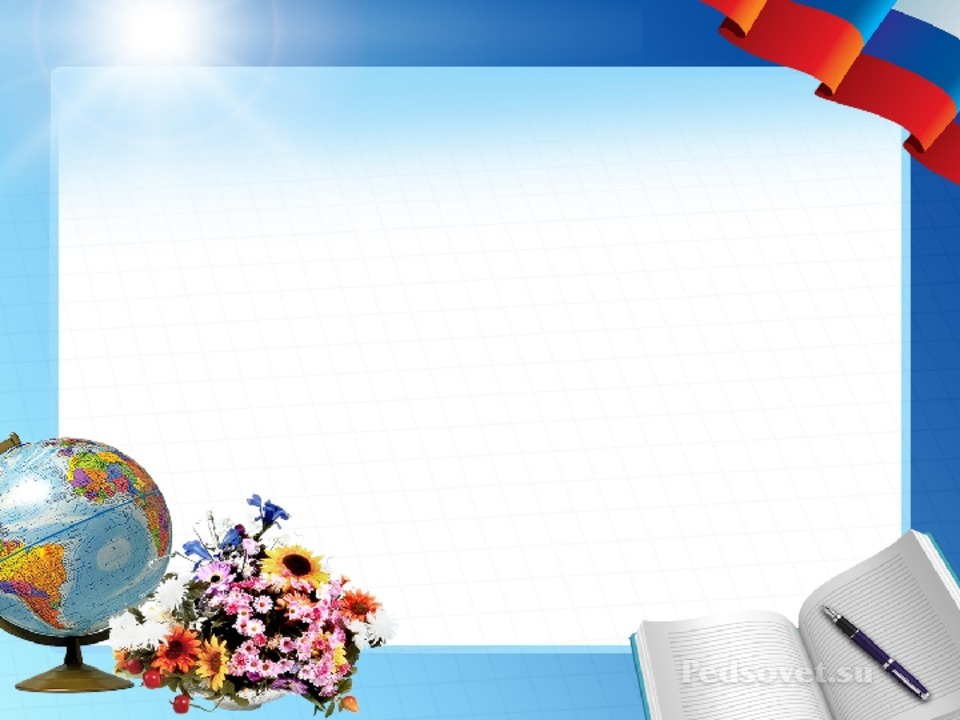 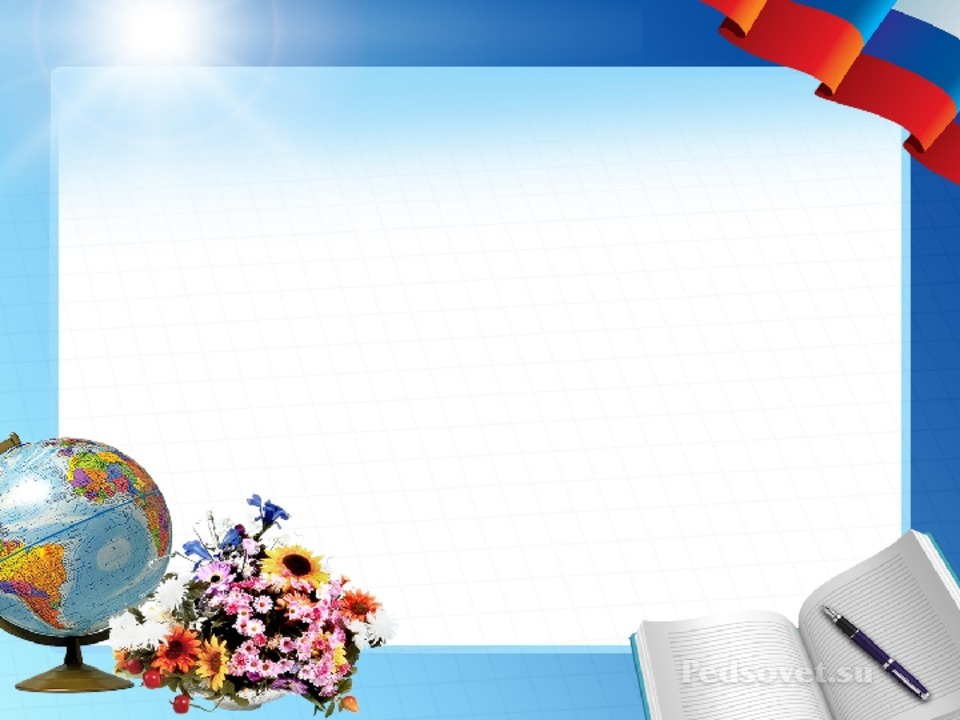 Россия – наша Родина.
Дидактическая игра « Найди пару»
Задачи: Закреплять знания детей о символах России; 
       развивать зрительную память; воспитывать гордость за нашу Родину.Ход игры:  Предлагается найти пару.
        Составить из частей целую    картину. 
       Усложнение: собрать карту на время.
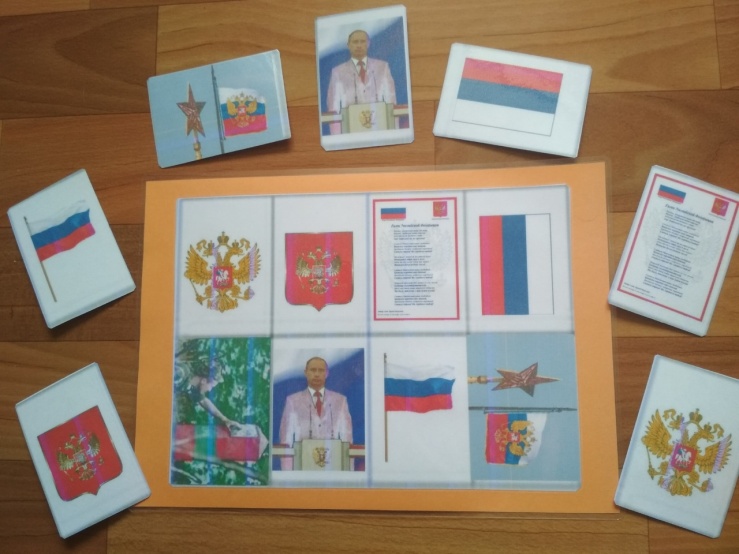 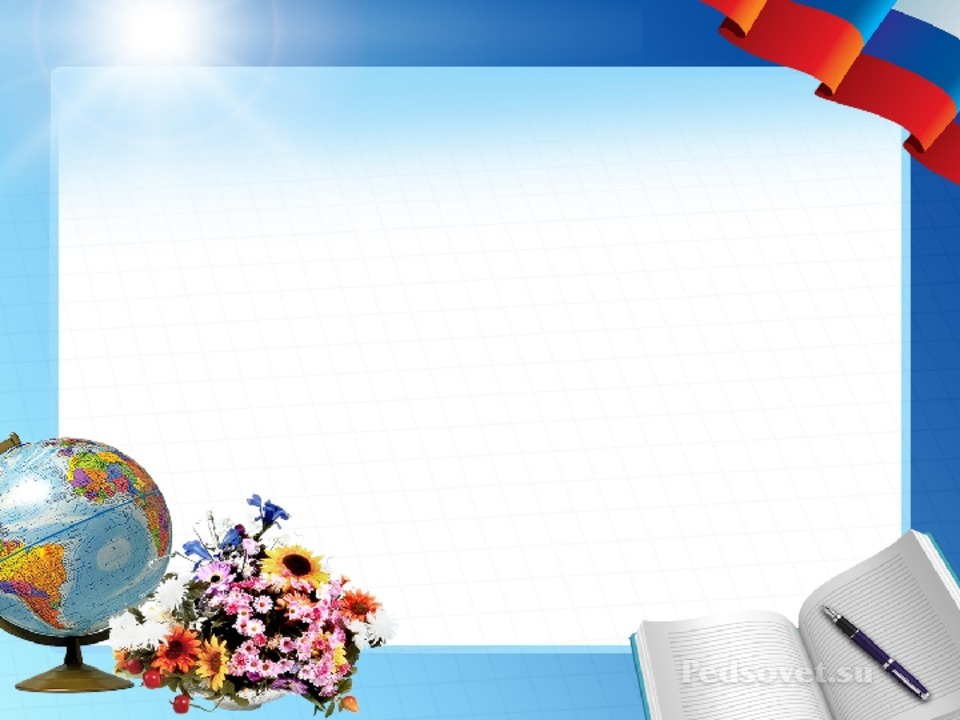 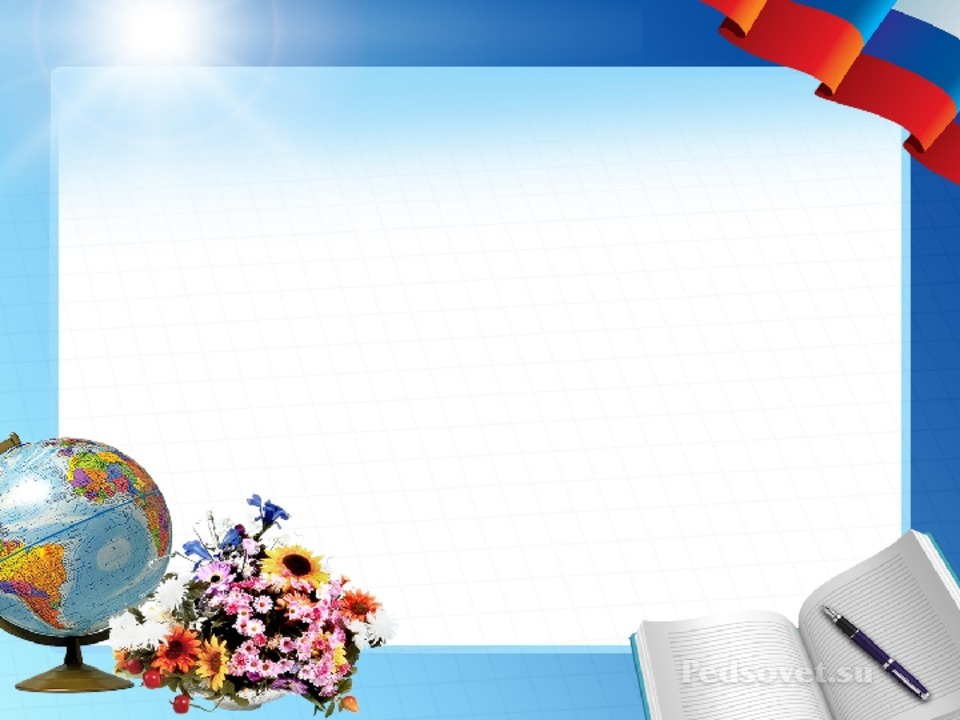 Россия – наша Родина.
Дидактическая игра : 
«Соберём картинку»
Задачи: Закрепить знания детей о  России; развивать мелкую моторику рук; воспитывать гордость за нашу Родину.Ход игры:Детям предлагаются разрезные картинки .Предложить собрать из частей целое изображение. Варианты игры: дети собирают из частей целое изображение в паре, составляют целое из частей на время, на скорость.
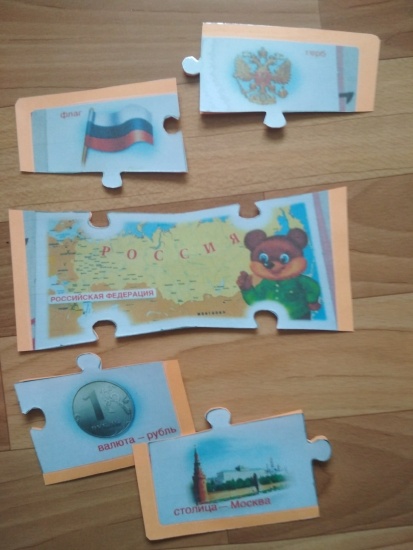 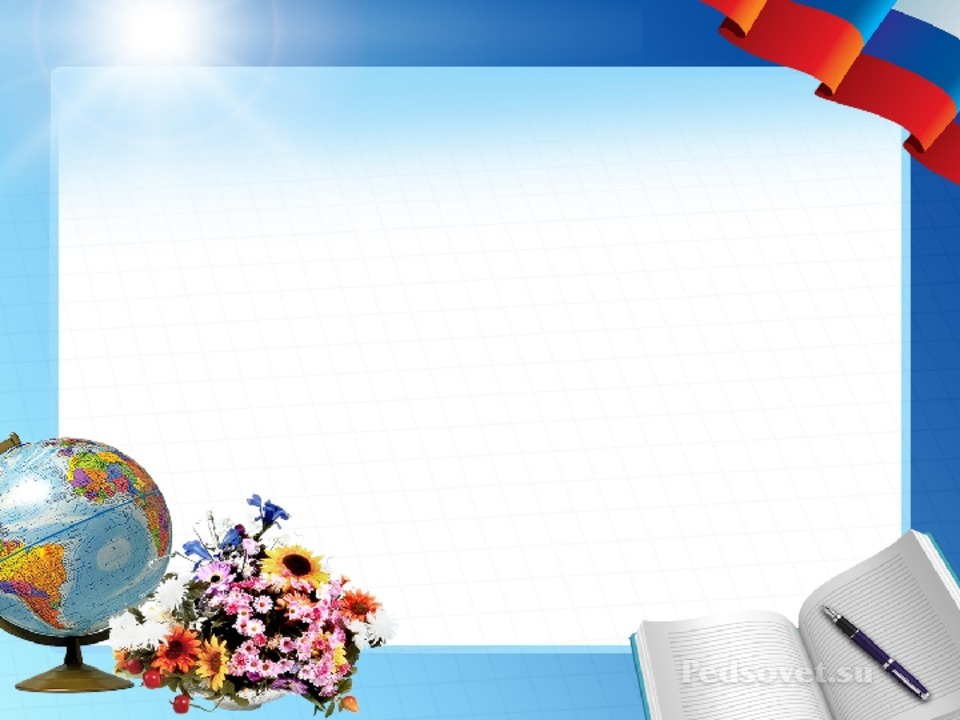 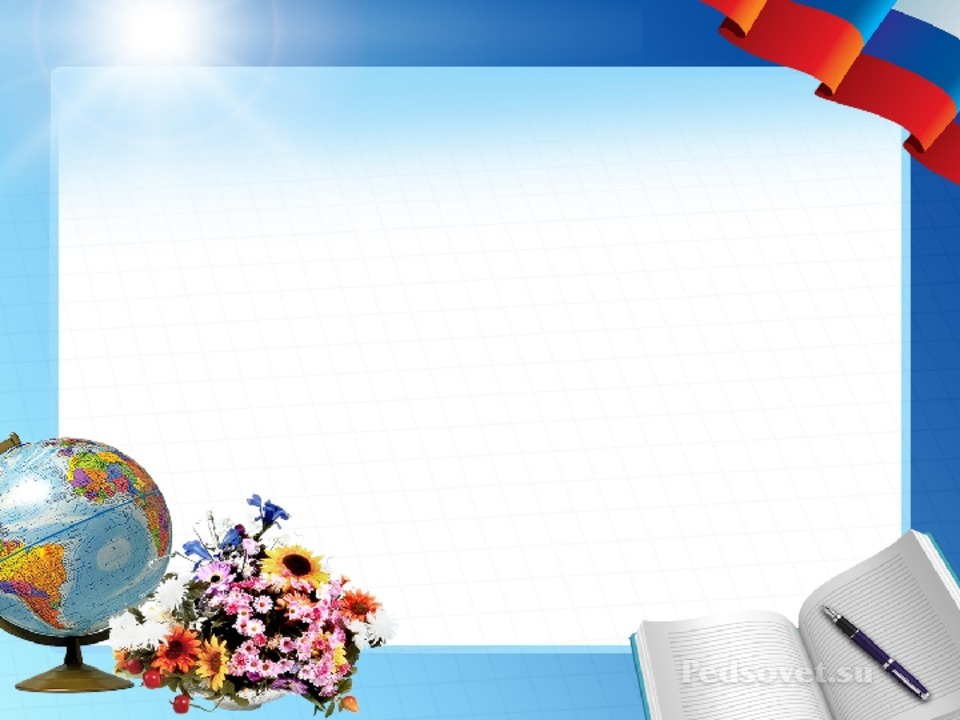 Россия – наша Родина.
Игра: «Расскажи о достопримечательностях.»
 
Цель: закрепление знаний детей о главном городе столицы России – Москва.
Задачи:
   Уточнить знания детей о том, что такое столица, о ее достопримечательностях .
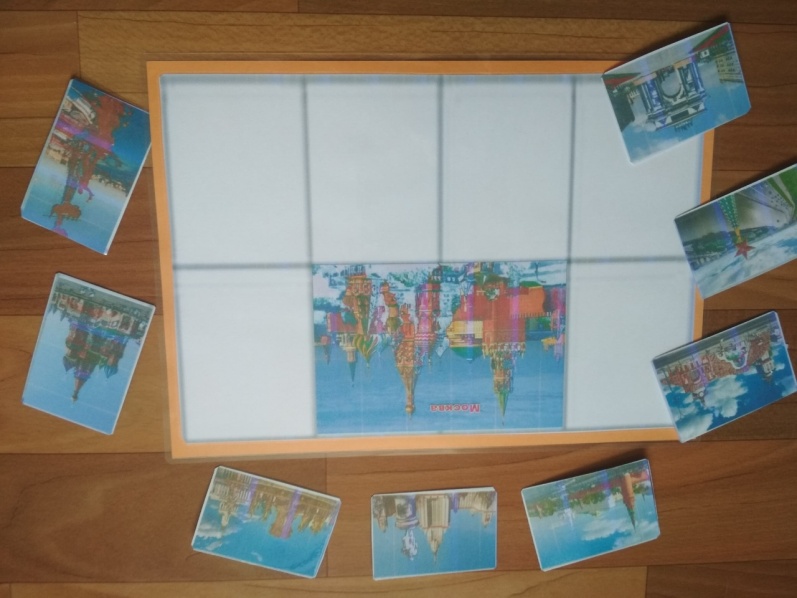 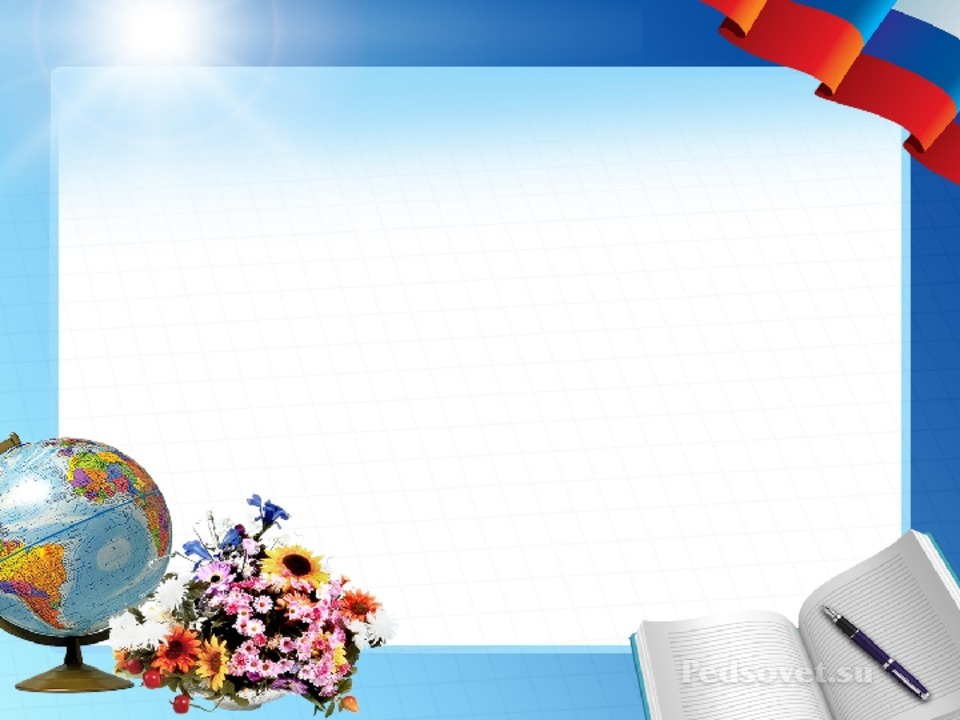 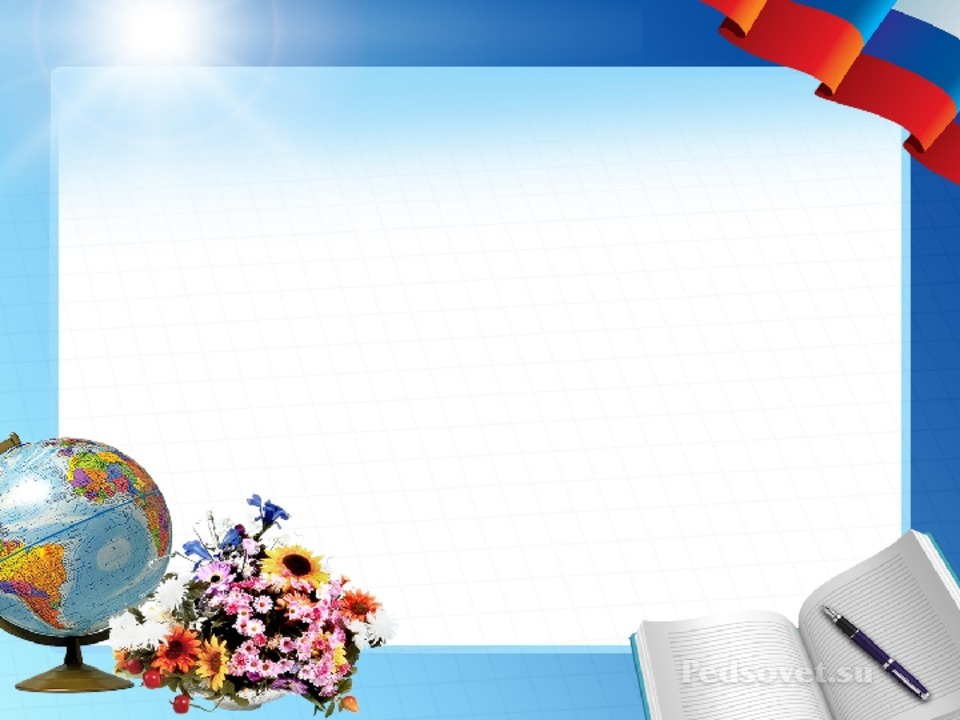 Россия – наша Родина.
Игра: «Народы России».
Цель: закрепить знания детей о том, что Россия – страна многонациональная, 
       воспитать  чувство уважения к особенностям жизни людей других национальностей.
Задачи:
        Закрепить знания детей о национальностях России, чем они отличаются друг от друга (цветом кожи, формой глаз, обычаями).  
 
Ход игры:    
        Назвать и показать знакомую национальность. Описать его национальный костюм. 
     Чем отличаются люди разных национальностей.
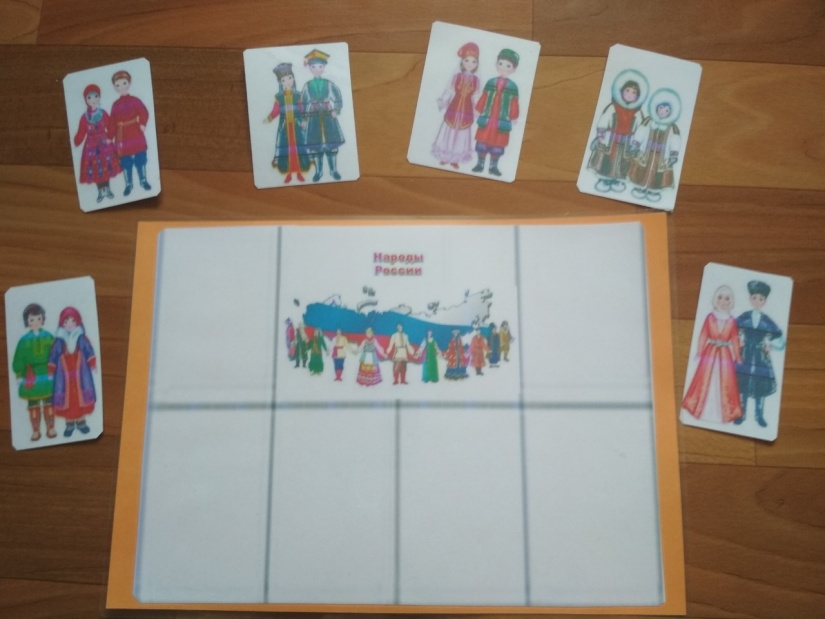 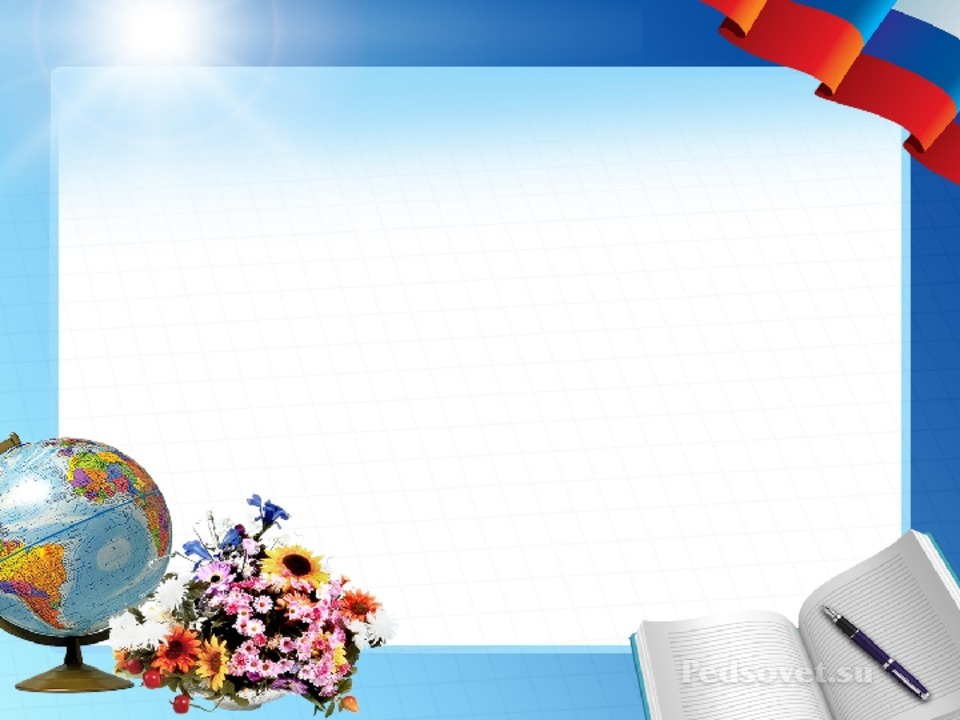 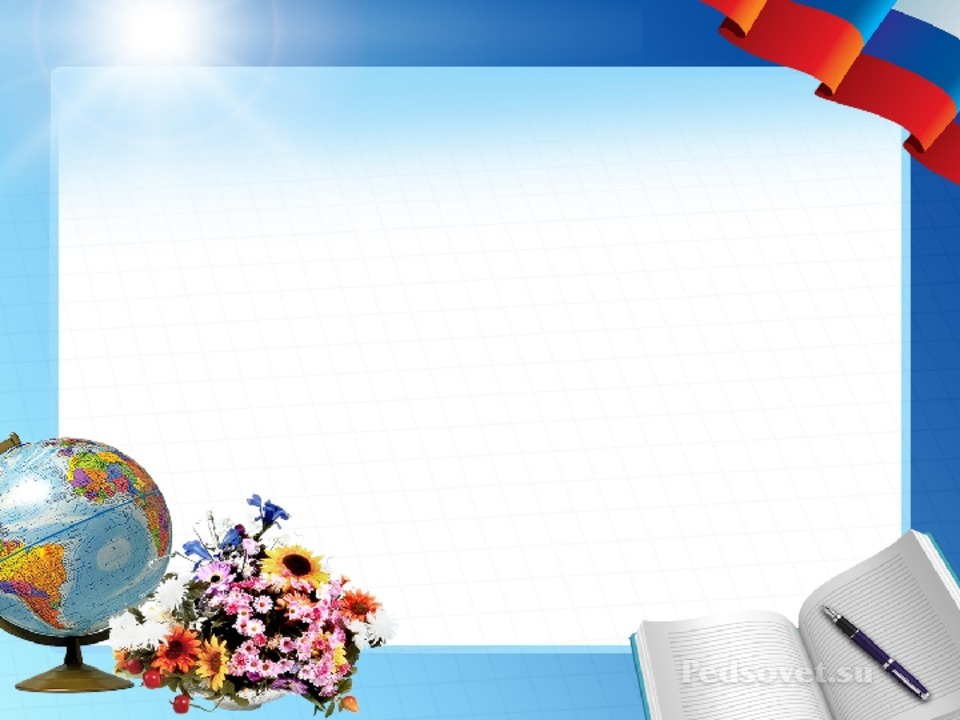 Россия – наша Родина.
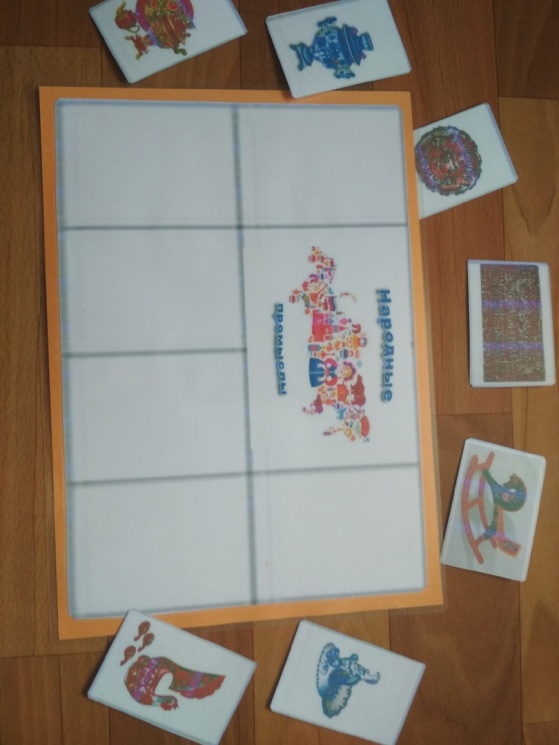 Цель: Развитие интереса детей к народным промыслам и росписям;
     умение их различать и узнавать.
Задачи:Развивать интерес детей к народным промыслам и  росписям.Различать характерные отличия (гжель,  хохлома, дымка).Формировать внимание, память.
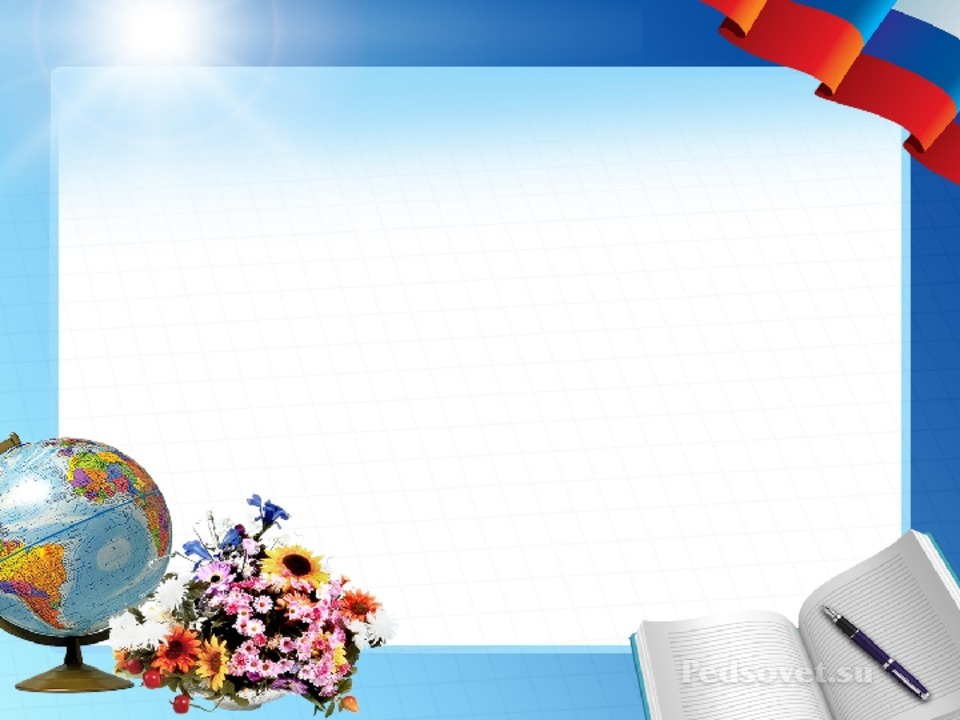 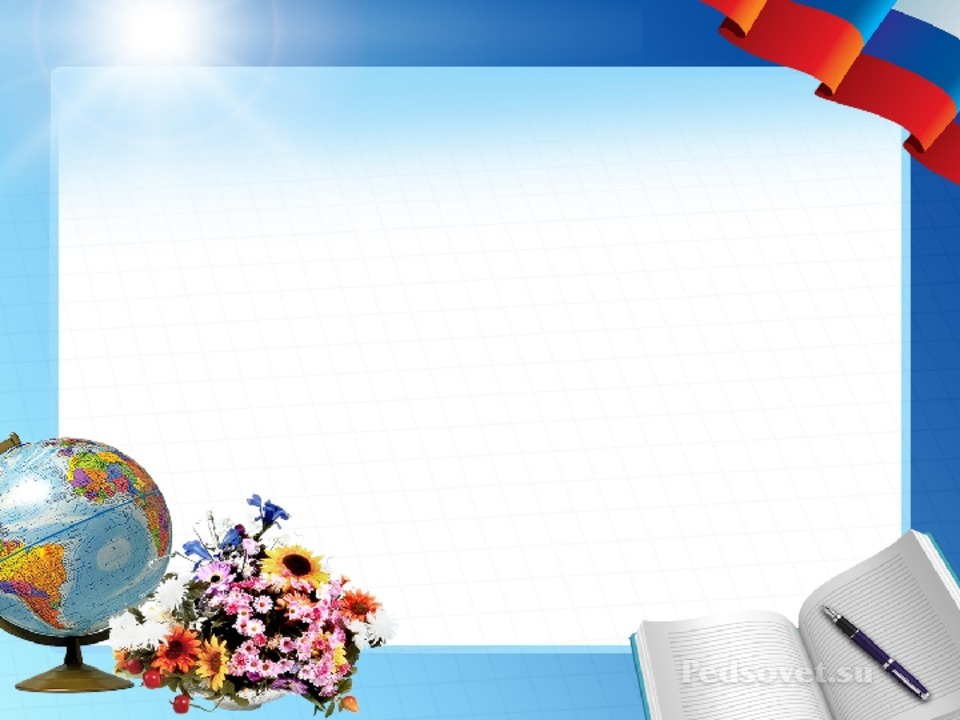 Россия – наша Родина.
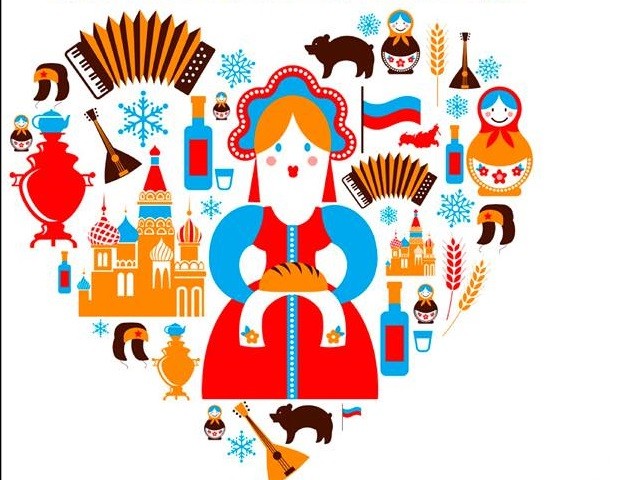 СПАСИБО ЗА ВНИМАНИЕ .